Past Continuous 
in affirmative sentences
I
He 
She
It
You
We
They
Was + V ing
Were + V ing
Past Continuous употребляется когда действие длится в определённый момент в прошлом.
1). Действие может начинаться до определённого момента в прошлом и всё ещё происходить в этот момент:
He was writing his exercises at the five o’clock.
2). Когда 2 длительных действия происходили в одно и то же время в прошлом:
While he was having his breakfast, I was reading newspaper.
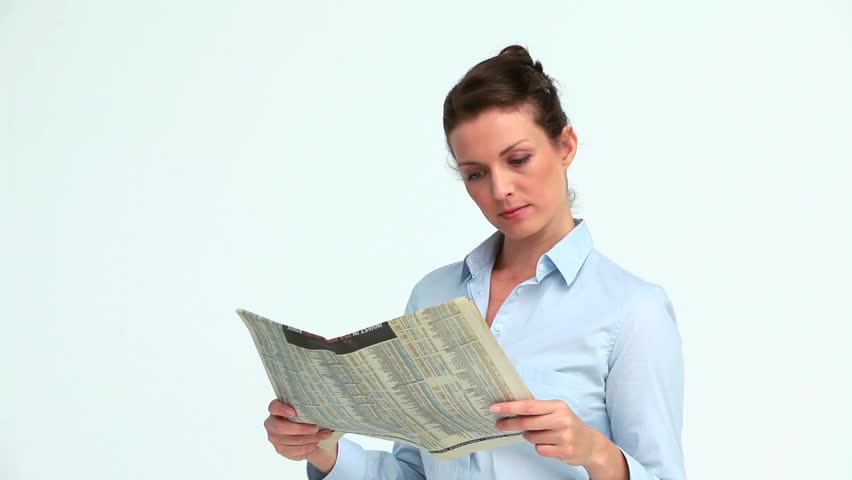 3). Для выражения длительного действия в прошлом с кратковременным действием:
It was raining when I left the house.
Поставьте глагол в скобках в Past                   Continuous
1). We…….to the cinema at 5 o’clock yesterday. (go)
2). He…….a letter at 10 a.m. at the time. (to write)
3). My brother and sister…….about a party.(to talk)
4). My father…….the car. (wash)
5). My mum……..dinner. (make)
Раскройте скобки, употребив нужное время
The children …..(to swim) in the lake when I ……(see) them.
They ……..(to walk) in the park when it ……(to begin) to rain.
I …….(to work) in the garden when he …… (to come) to see me.
I …….(to make) a snowman while they …..(to skate).
5. She …….(to speak) with the teacher when I…… (to come) up to her.
6. We …….(to clean) the rooms while mum…..(to cook) dinner.
Look at the picture and write what was happening when the light went out.
1).Grandfather (read a book).
2).Tim and Bill (watch TV).
3).Mum (talk on the phone).
4). Grandmother (eat a snack).
5).Alisa (listen to music).
6). Dad (sleep on the sofa).
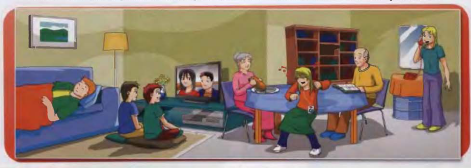 Underline the correct item.
I watched/was watching a DVD when my cat jumped/was jumping on me.
She was buying/bought a new dress last month.
Greg was sleeping/slept while Joanne listened/was listening to her MP3 player.
Mum cooked/was cooking dinner when someone knocked/was knocking on the door.
Список использованных ресурсов:
http://forourmen.ru/wp-content/uploads/2015/07/w_image_1390828146669_4787.jpg
http://il8.picdn.net/shutterstock/videos/2982310/thumb/1.jpg
http://www.info-tses.kz/upload/medialibrary/ec7/.gif
1). Sandy Jervis and Maria Carling «New Grammar Time-3». Student’s book. Pearson Longman, 2008.
2). Virginia Evans, Jenny Dooly «New Round-Up 3». Student’s book. Pearson Longman, 2010.